Урок технологии в 2 классе
Тема: Наши помощники
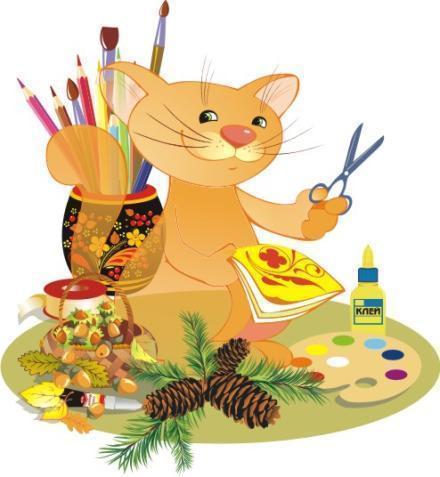 Учитель начальных классов Актаева Т.В.
А кого мы называем помощниками?
?
?
?
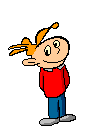 Помощ-ник-и
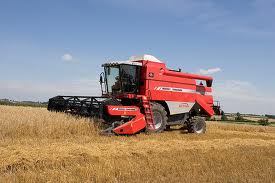 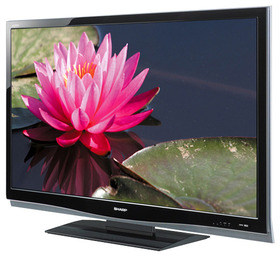 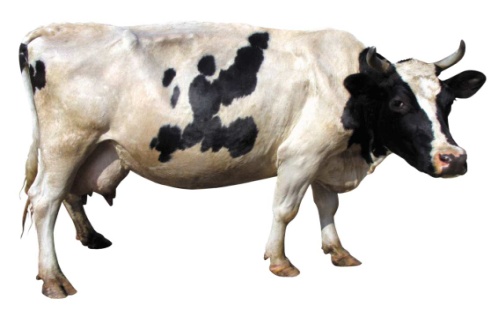 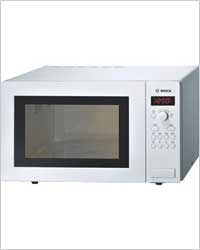 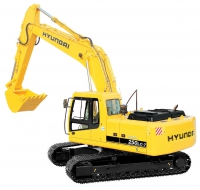 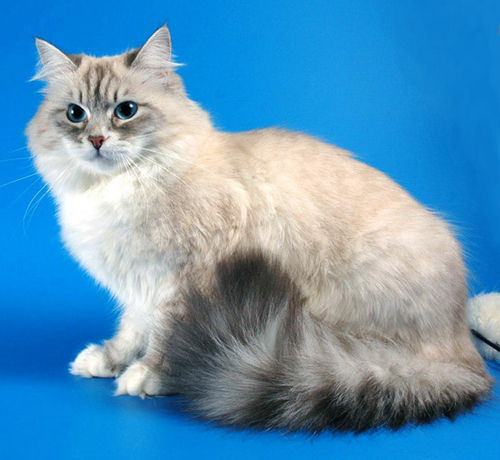 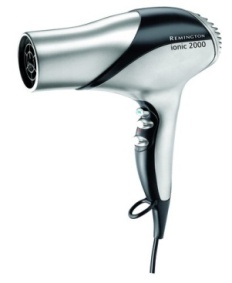 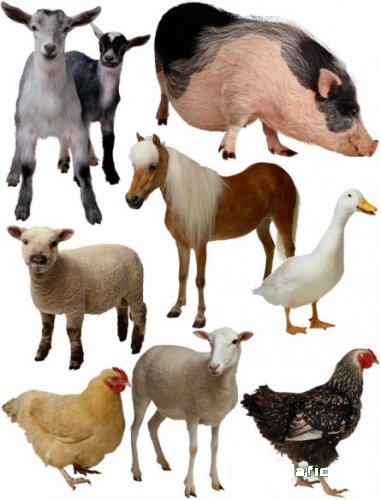 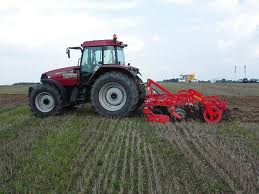 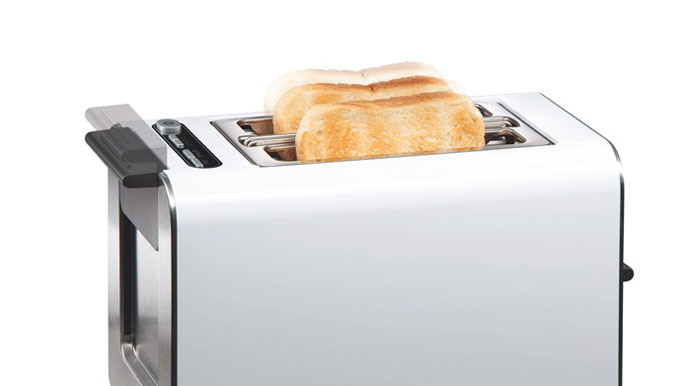 Помощники

Что?			Кто?
Помощники

Приборы		Техника
Ты уже знаешь, что человеку в его повседневной жизни помогают разные устройства: приборы, машины и механизмы
Бытовые приборы облегчают жизнь человека, делают нё более интересной и яркой. Но и требуют  к себе более  ответственного и  внимательного отношения к себе.
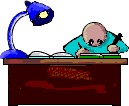 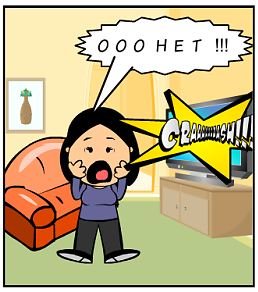 Как избежать неприятные последствия использования бытовых приборов?

?
Правила пользования бытовыми приборами:
Уходя из дома, проверь все ли бытовые приборы отключены.
Нельзя легковоспламеняющимися предметы располагать рядом с нагревательными приборами.
Нельзя включать приборы с поврежденным, имеющим неисправности шнуром питания.
Нельзя оставлять шнуры от включенных в розетку приборов на открытом месте, доступном для домашних животных, на проходе.
Можно ли компьютер назвать бытовым прибором? Обоснуй свой	 ответ.
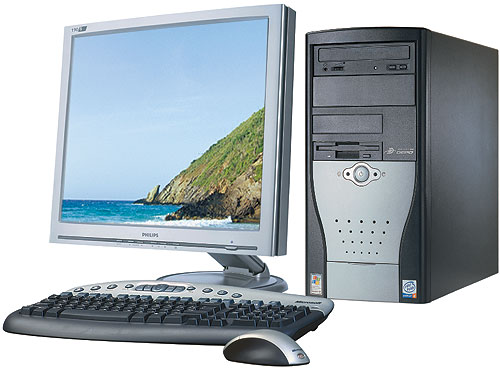 Работаем по плану:1.Открываю  программу  Power Point 2.Создаю слайд.  Сворачиваю страницу;3.Отрываю файл учителя, выбираю нужную тему,  копирую её;4.Вставляю тему на слайд;  Сворачиваю страницу;5.Открывю другой файл учителя, выбираю комикс, копирую, возвращаюсь на презентацию, вставляю текст на слайд;6. Всей командой выбираем самую интересную работу, отправляем учителю работаем.
Рефлексия
У меня прекрасное настроение! 
У меня хорошее настроение.
У меня настроение не очень хорошее…
http://www.toondoo.com/createBook.toon - Создание книги
 
http://linoit.com/users/evgeniya5/canvases/inbox - Доска
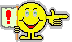 Молодцы!